Nieuwsbrieven
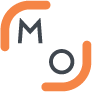 Onderwerpen:
Nieuwsbrieven – spammen………..
Reclamecode
Cookies
Webwinkelrecht
(Algemene) voorwaarden
Privacy policy
Code of conduct
Nieuwsbrief
Waar moet je aandenken bij het versturen van een digitale nieuwsbrief?
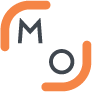 [Speaker Notes: Voor veel bedrijven is de digitale nieuwsbrief, het versturen van aanbiedingen via bijvoorbeeld e-mail, een lucratieve manier van reclame maken. In korte tijd en met weinig inspanning kunnen grote aantallen (potentiële) klanten relatief goedkoop bereikt worden. Bij het versturen van digitale nieuwsbrieven moet rekening worden gehouden met regelgeving.]
Uitgangspunt: Voor het versturen van een digitale nieuwsbrief is in principe uitdrukkelijke toestemming van de ontvanger vereist. 

Er geldt in de meeste gevallen dat, als geen toestemming is verkregen, het niet is toegestaan om ongevraagd reclame te e-mailen. Dit wordt geregeld in de Telecommunicatiewet en de Algemene Verordening Gegevensbescherming (AVG).
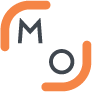 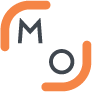 Toestemming moet aan de volgende vereisten voldoen:
uit de vraag blijkt duidelijk namens wie de berichten worden verzonden;
de frequentie wordt benoemd;
er wordt aangegeven wat voor soort informatie zal worden gestuurd; (bijvoorbeeld een overzicht van alle wekelijkse aanbiedingen, van nieuwe acties of nieuwe producten)
ook wordt vermeld via welke weg de communicatie zal worden verstuurd;
het moet voor de ontvanger duidelijk zijn waar hij of zij terecht kan voor meer informatie. Denk hierbij bijvoorbeeld aan het opnemen van een verwijzing naar de privacyverklaring;
de toestemming is niet gekoppeld aan het verkrijgen van (gratis) producten of diensten.
Voorbeeld
Nieuwsbrieven verzenden zonder uitdrukkelijke toestemming
de betrokkene iets heeft gekocht (er is dus sprake van een klantrelatie); en
de digitale nieuwsbrief alleen producten en/of diensten bevat die soortgelijk zijn aan wat de betrokkene heeft gekocht; en
de betrokkene duidelijk op de hoogte is gebracht dat hij of zij na aankoop een nieuwsbrief gaat ontvangen; en
de betrokkene nog vóór het moment van aankoop de mogelijkheid heeft gehad om zich te verzetten tegen het ontvangen van die nieuwsbrief.
	Dit kan bijvoorbeeld door in een bestelproces van een 	webshop een vooraf aangevinkt vakje toe te voegen, welke 	de betrokkene kan uitvinken. Daarmee wordt de 	verzetsmogelijkheid geboden.
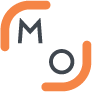 Regels voor de inhoud van je nieuwsbrief
Reclame moet herkenbaar zijn, met in het onderwerp 'nieuwsbrief', 'reclame', of 'aanbieding'. De afzender moet duidelijk zijn en de ontvanger moet weten hoe deze hen kan bereiken. Vereiste informatie omvat bedrijfsnaam, adres, e-mail, btw- en KvK-nummer, die beschikbaar kunnen zijn via een link of logo op de nieuwsbrief.
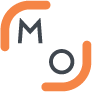 Prijzen, inclusief btw, moeten duidelijk vermeld worden. Niet voldoen kan resulteren in boetes.
Ontvangers moeten gemakkelijk en kosteloos kunnen uitschrijven van de nieuwsbrief.
Inhoud moet voldoen aan regels tegen misleidende reclame en de Nederlandse Reclame Code.
De nieuwsbrief mag geen schadelijk materiaal bevatten of naar dergelijke sites verwijzen.
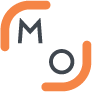 De elektronische contactgegevens en bijbehorende toestemming mogen niet oneindig worden bewaard. Voor het verwerken van deze gegevens moet een bewaartermijn worden vastgesteld. Deze termijn moet ook worden gecommuniceerd via de privacyverklaring.
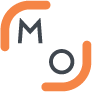 &*^@#&%*,h$^&R^&2
Spammers riskeren een boete
boetes:->
De verspreider (die op de verzendknop drukt).
De afzender (die de opdracht geeft).
Bedrijven die meewerken aan verzending, bijvoorbeeld leveranciers van adressenbestanden.
Boetes kunnen oplopen tot 900.000 euro per overtreding. Soms geven we eerst een waarschuwing.
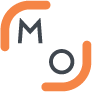 Reclame…
Reclame code

Influencers
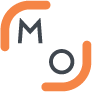 [Speaker Notes: https://www.reclamecode.nl/social-toelichting/]
Plaats deze iig in je deck:
Infographic
Ben jij een content creator/influencer of werk je hiermee?
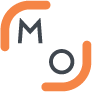 Cookies
Webwinkelrecht
(Algemene) voorwaarden
Privacy policy
Code of conduct
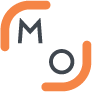 Cookies
Veel handige informatie (gratis) op de volgende website te vinden, zorg dat je snapt hoe Cookies werken!
Cookieinfo
Webwinkelrecht
Voldoe aan de volgende lijst! (uiteraard indien van toepassing)
Checklist online verkopen
(Algemene) voorwaarden
Wat is nodig om in je (algemene) voorwaarden vast te leggen?
Kijk eens binnen je branche op de website van de SER

Maak de (algemene) voorwaarden passend bij je onderneming en klanten!
Denk aan: Natuurhuisje
Privacy Policy
Zet de tekst om in de taal/stijl van je onderneming.
Nb via deze generator maak je een basistekst.
Code of conduct
Bedrijven willen graag een goede naam hebben en houden. Met een gedragscode laten ze zien dat ze serieus zijn over eerlijk en ethisch handelen. Dit helpt klanten, partners en investeerders om hen te vertrouwen. Zo'n gedragscode vormt de basis voor langdurig succes en goede relaties in de zakelijke wereld. Het is als een bouwsteen voor een sterke reputatie.

B Corp voorbeeld